Информационно-познавательный проект«Русский человек за границей»
МКОУ «СОШ №9» 
г. Миасс, Челябинская область 
учитель английского языка
Кутасеева Любовь Леонидовна
2020г
Цель: отобрать необходимые для туристов фразы, которые помогут им справиться в различных ситуациях во время путешествий.
Задачи:
1. Проанализировать теоретический материал о роли английского языка в современном мире;
2. Провести опрос среди обучающихся о необходимости знаний английского языка для путешествий;
3. Поработать с блогами, передачами для туристов и отобрать необходимый материал;
4. Выпустить разговорник с необходимыми для туристов фразами
Языковой барьер в путешествии за границу
Безусловно, не все русские, которые планируют поездку за границу, безупречно владеют иностранными языками. По мнению 14% респондентов, основной минус путешествий связан для них со стрессом, который приходится испытывать, отправляясь за рубеж из-за языкового барьера.
Чтобы справиться с возникшими проблемами достаточно знать несколько секретов, которые помогут ощущать себя более-менее комфортно в чужой стране.
1. Поработайте со словарем.
2.  Найдите гида.
3.  Отправляйтесь в путешествие с друзьями, которые знают язык.
4.  Самый главный совет — не бойтесь!
Роль английского языка в современном мире
Изучение иностранного языка в современном мире - это один из самых важных составляющих моментов современного, успешного человека. Знание хотя бы одного иностранного языка расширяет кругозор, позволяет узнать культуру и обычаи другого народа. Это возможность окунуться в мир загадочного и непостижимого, это возможность общения с людьми и с другим пластом мировоззрения и ментальности.
Анкета
1. Как вы считаете, обязательно ли знание английского языка для комфортного отдыха за границей?
2. Хотели бы вы путешествовать и общаться с носителями другого языка?
3. Если вы собираетесь за границу, то вы:
    а) возьмёте разговорник 
    б)пойдёте на курсы иностранного языка 
    в)другое…
Создание русско-английского разговорника
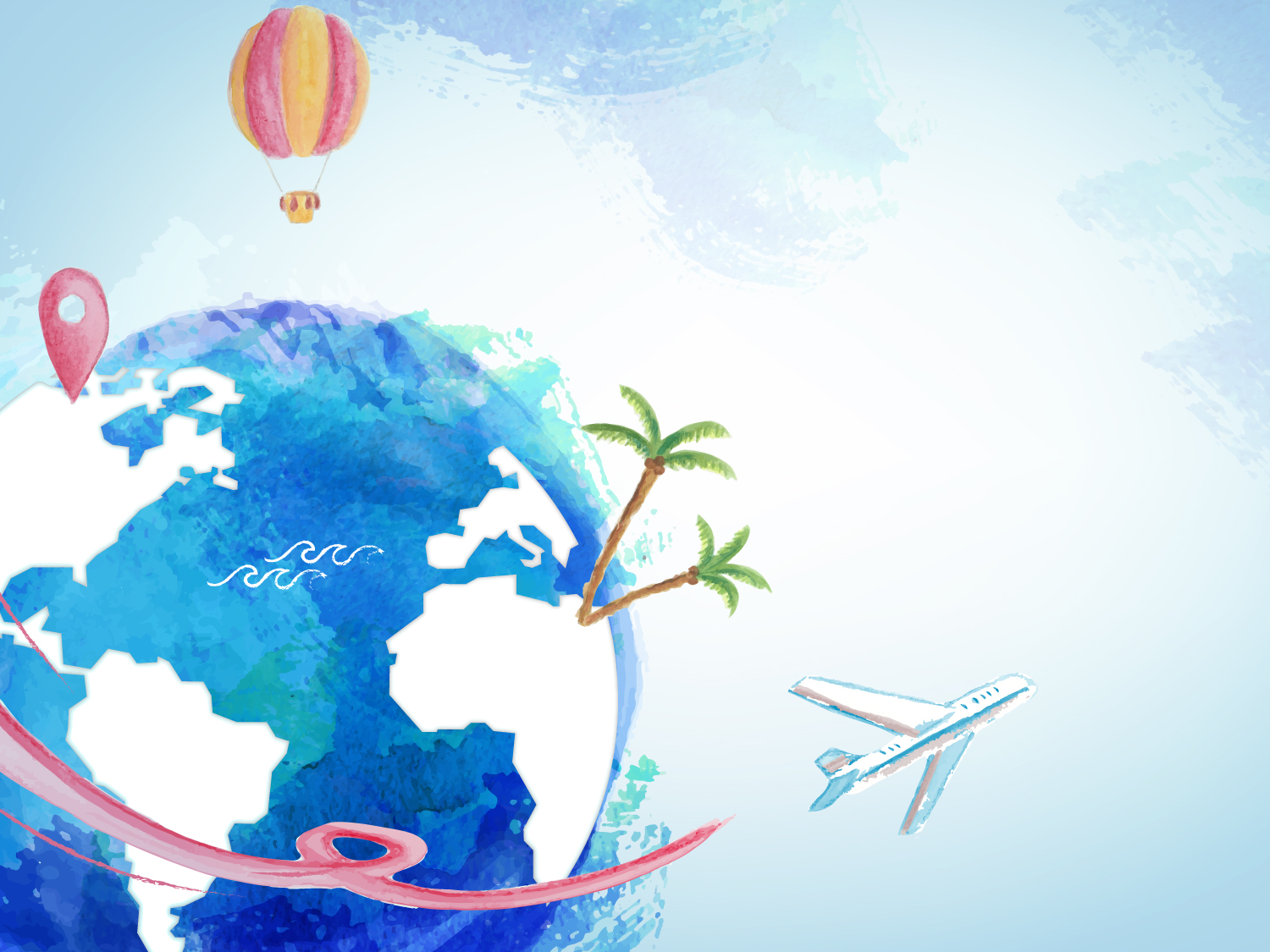 Phrase bookfortravelers
Заключение:
Данной работой могут пользоваться все люди, которые путешествуют или планируют поездки за границу, а также учителя на своих уроках, спецкурсах и факультативах для расширения словарного запаса обучающихся.